Ch: 15 Penentuan jadwal jangka pendek
PENTINGNYA:
Penentuan jadwal yang efektif  berarti pergerakan barang/jasa lebih cepat dari tempat fasilitas
Kapasitas bertambah, proses lebih cepat, fleksibilitas layanan konsumen lebih baik dengan pengiriman cepat
Berkontribusi pada komitmen realistis
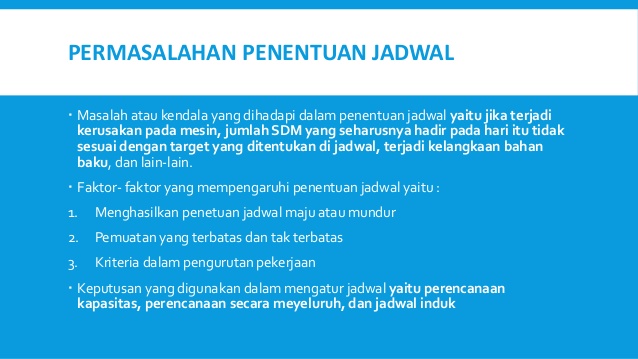 4 KRITERIA PENENTUAN JADWAL:
Meminimalkan waktu penyelesaian
Memaksimalkan pemanfaatan
Meminimalkan persediaan dalam proses
Meminimalkan waktu tunggu konsumen
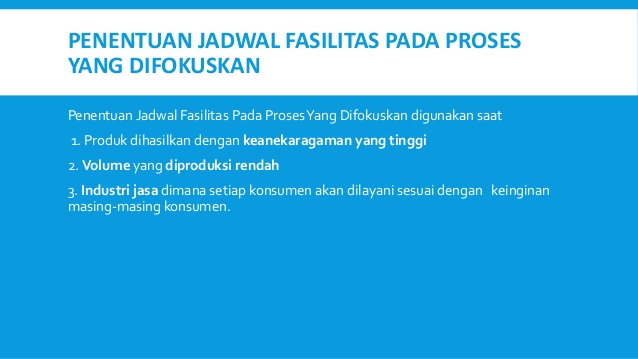 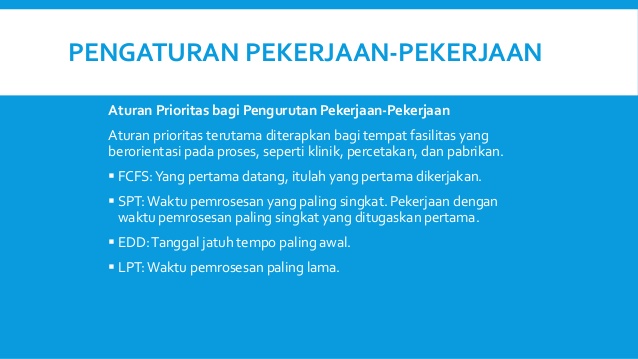 DIAGRAM GANTT
Adalah diagram perencanaan yang digunakan untuk menjadwalkan sumberdaya dan mengelola alokasi waktu
Digunakan untuk memonitor pekerjaan yang sedang dikerjakan
Mengindikasikan pekerjaan yang sesuai dengan jadwal dan yang mendahului atau mundur dari jadwal yang ditentukan.
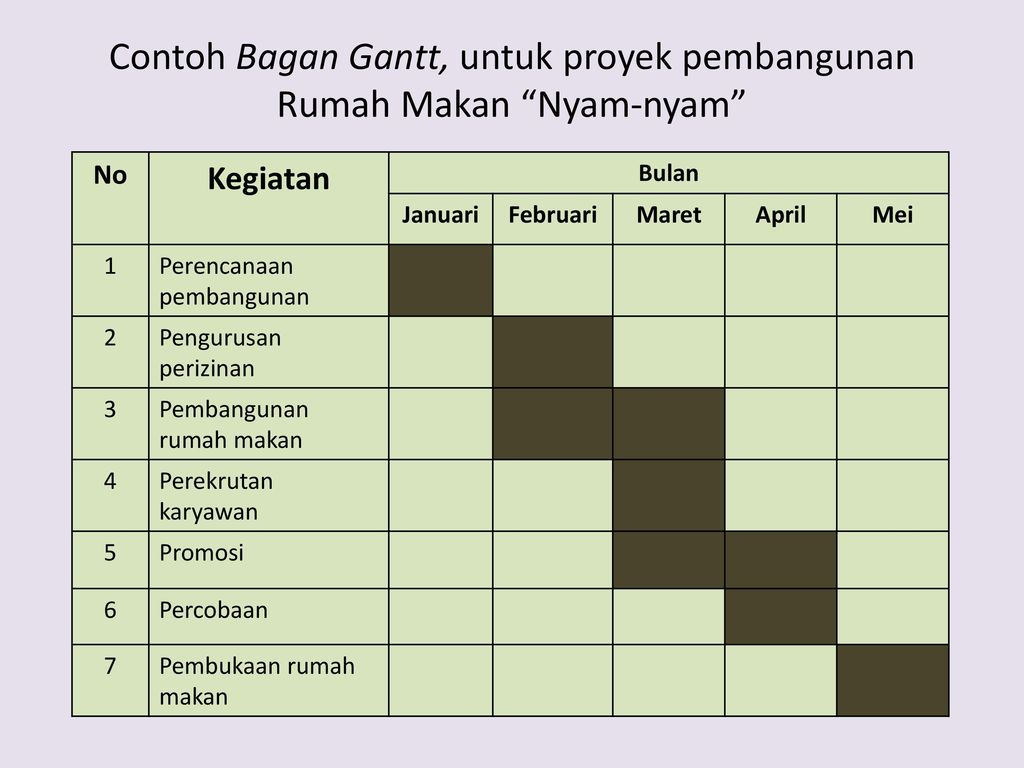 METODE PENUGASAN: